Programación orientada a objetos
Capítulo 1
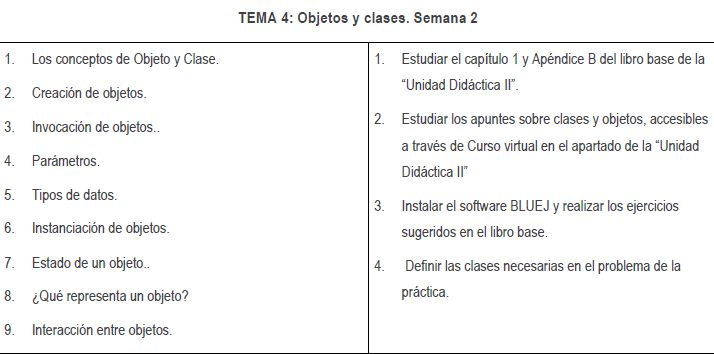 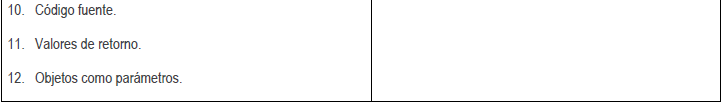 1.1 Objetos y clases
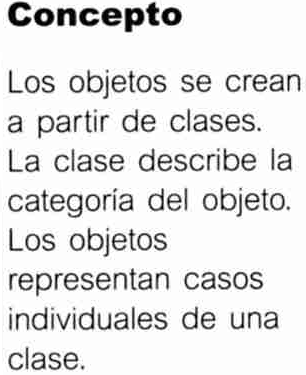 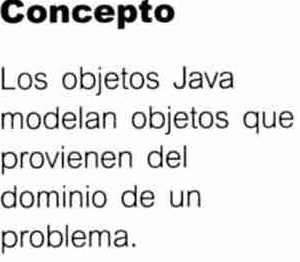 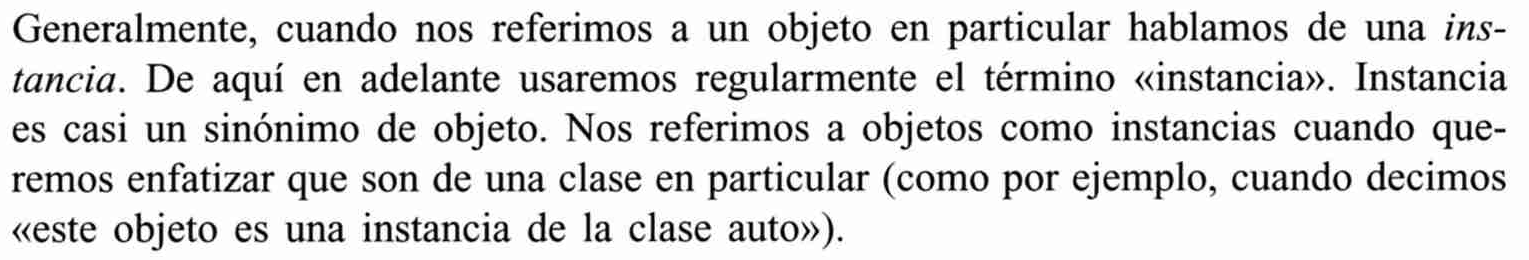 La clase es la abstracción de una categoría de objeto
1.2 Crear Objeto
Ejemplo: shapes
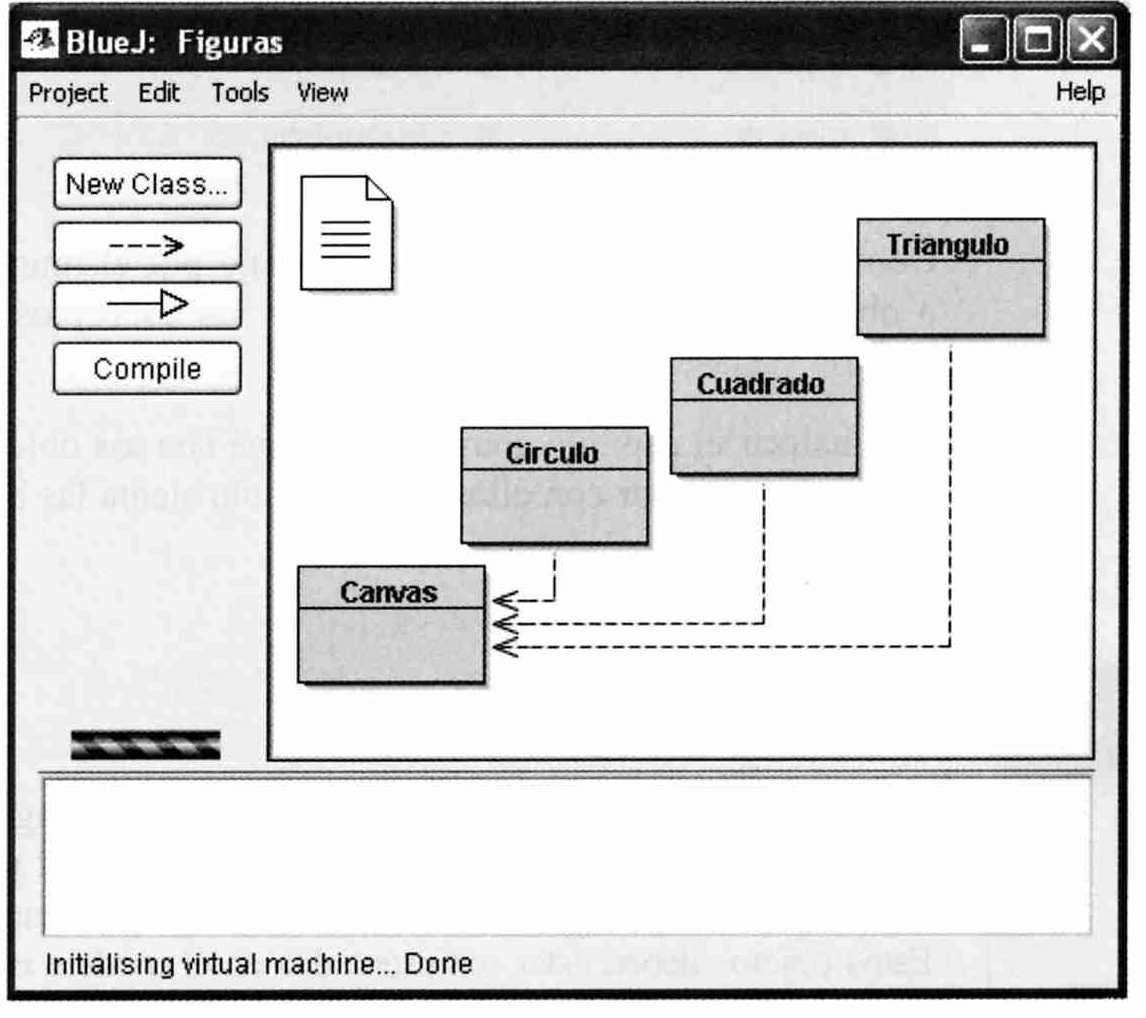 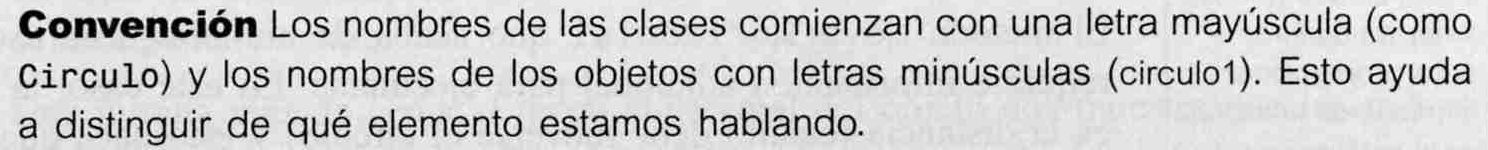 1.3 Invocar un método
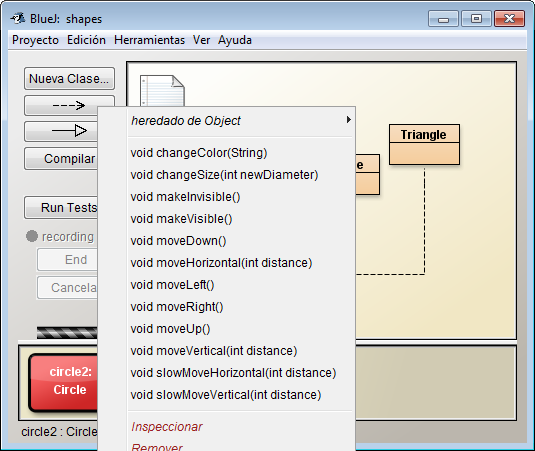 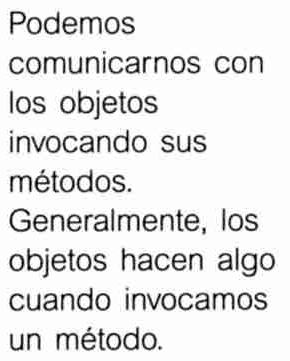 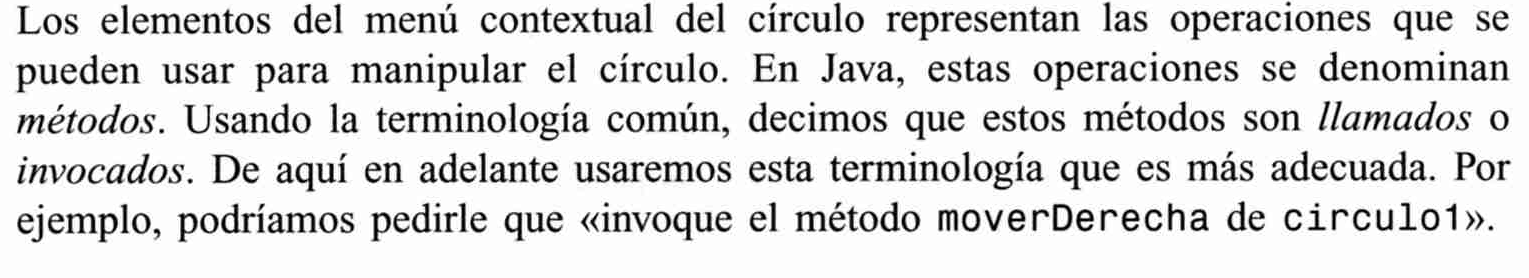 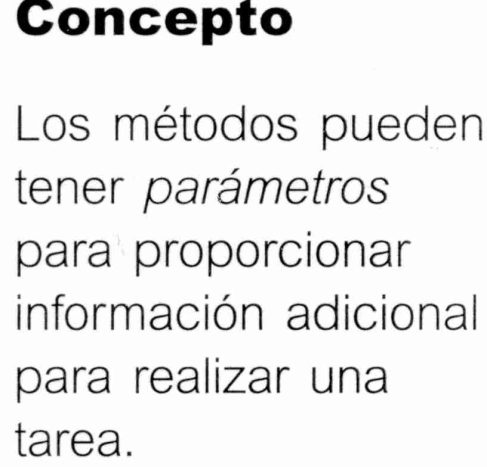 1.4 Parámetros
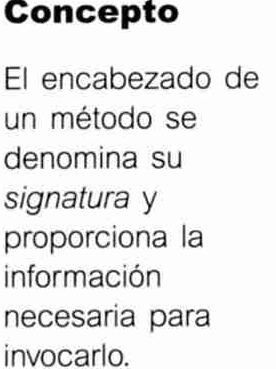 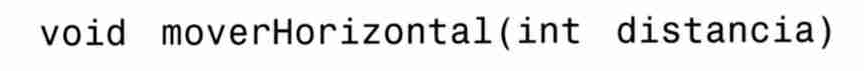 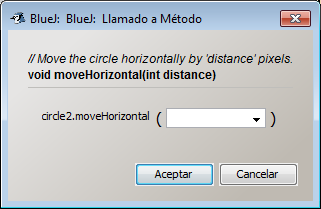 signatura
signatura
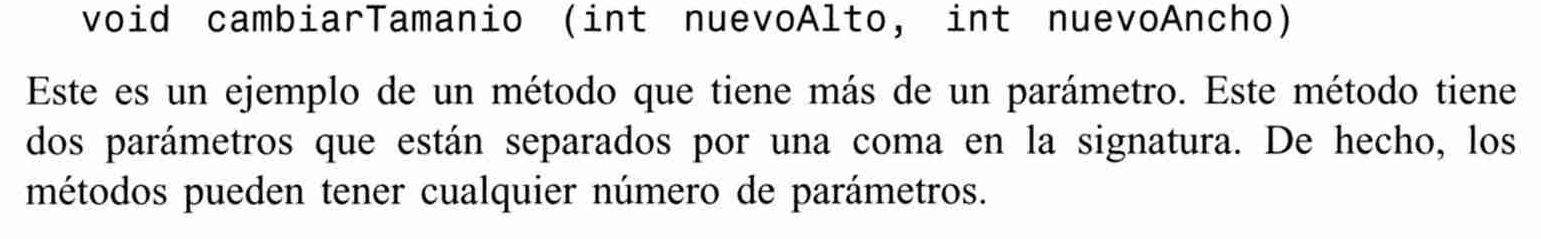 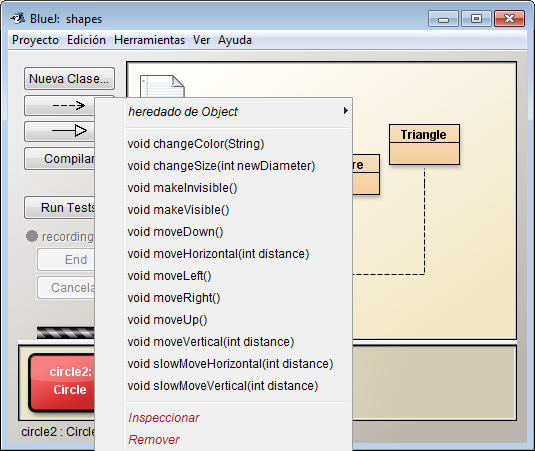 1.5 Tipos de datos
String “entre comillas dobles”
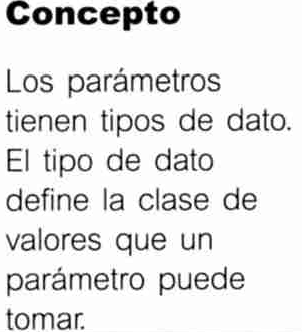 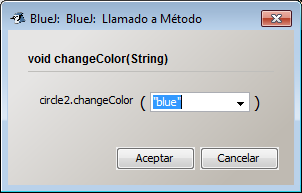 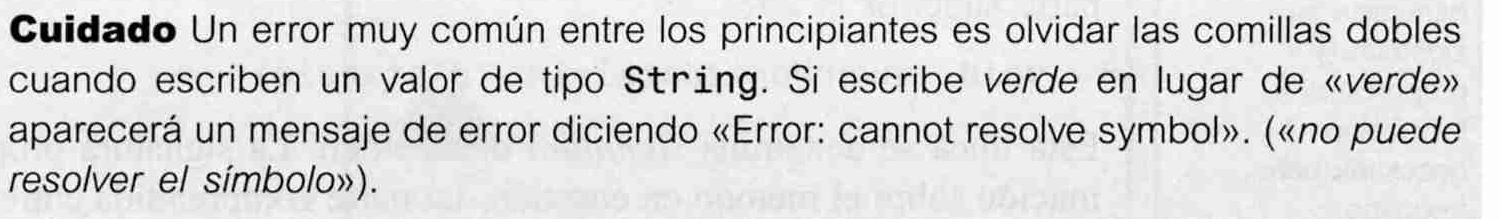 1.6 Instancias múltiples
Cada instancia puede tener “valores” distintos en sus atributos
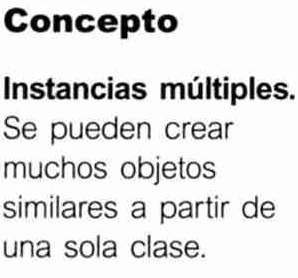 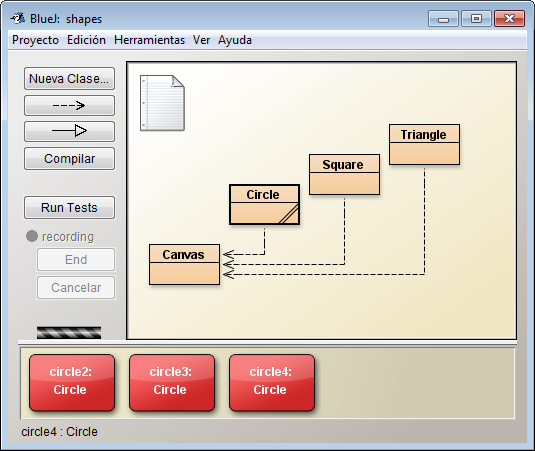 Java se refiere a los atributos de los objetos como campos (fields)
1.7 Estado
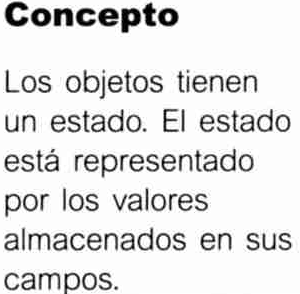 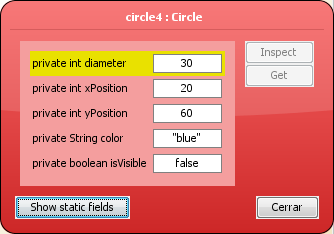 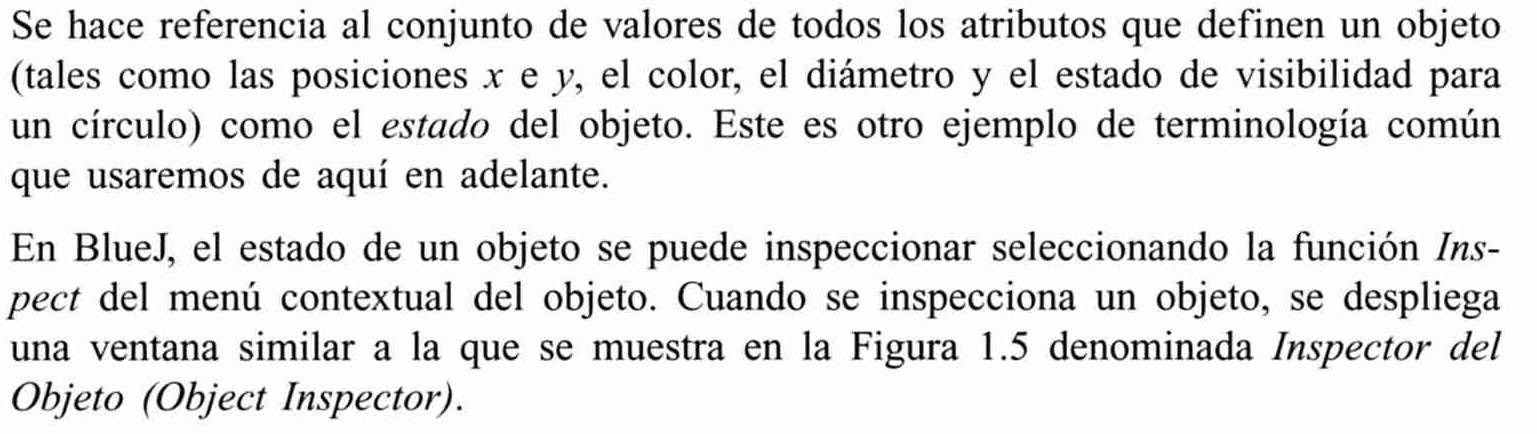 1.8 ¿Qué es un Objeto?
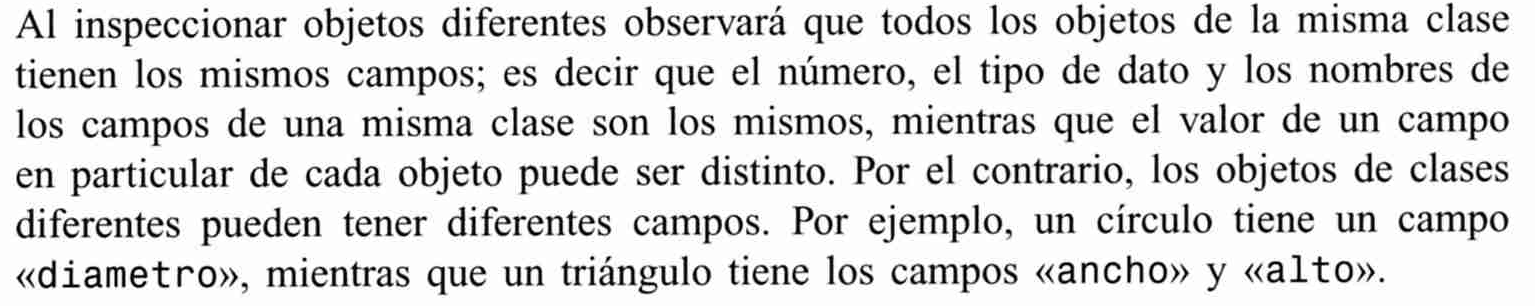 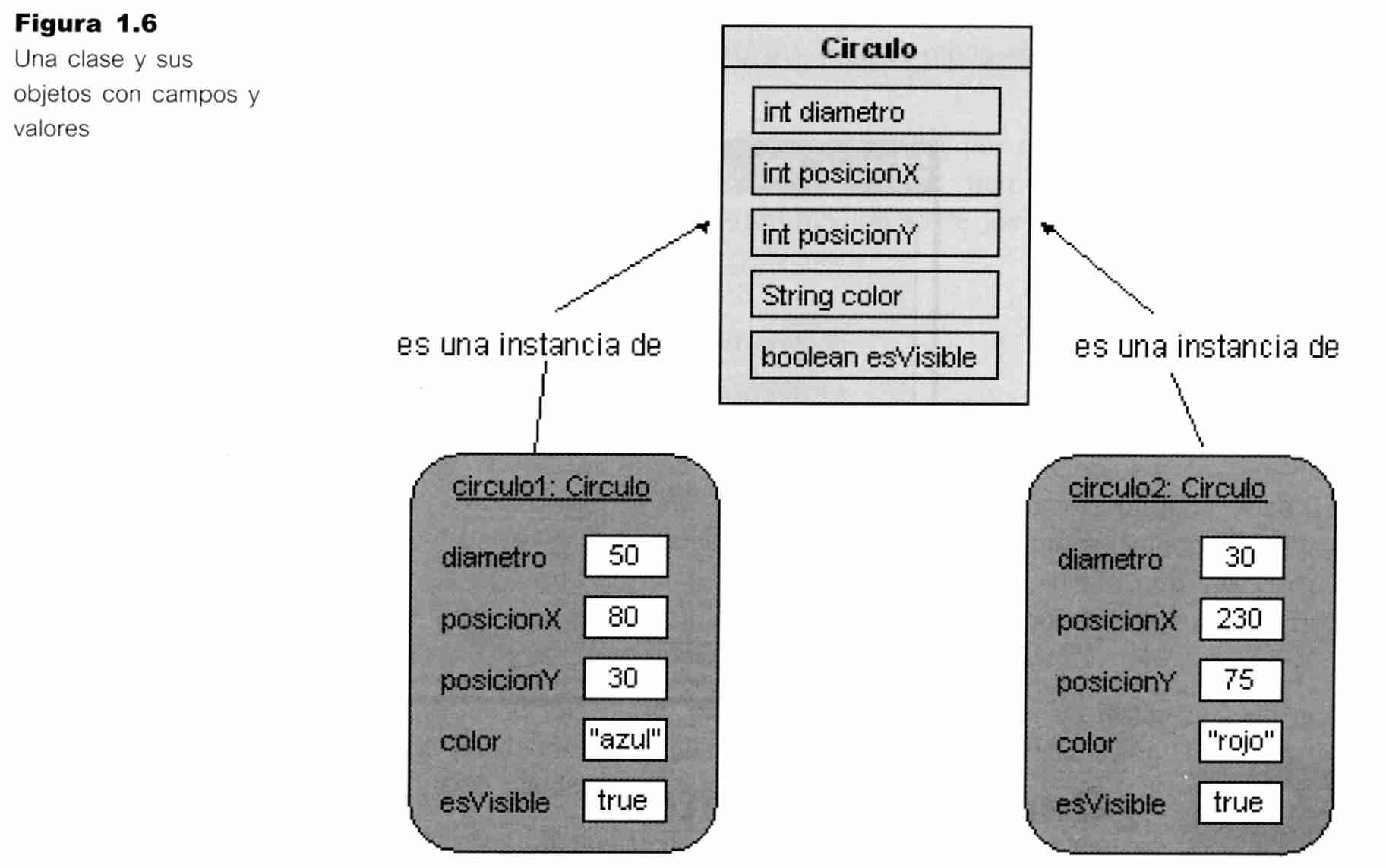 1.9 Código Java
VENTANA DE TERMINAL
USANDO EL EJEMPLO figures
Menú ver mostrar terminal
En opciones de la ventana del terminal: registrar llamadas a métodos
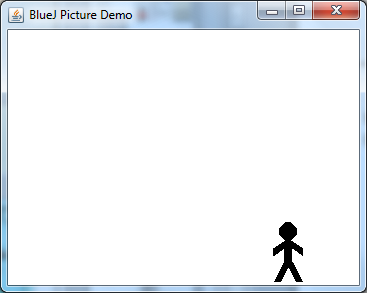 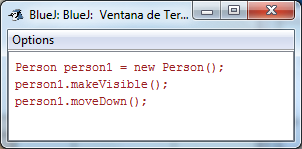 Bloque de código
Para escribir código directamente
Menú ver  Show Code Pac
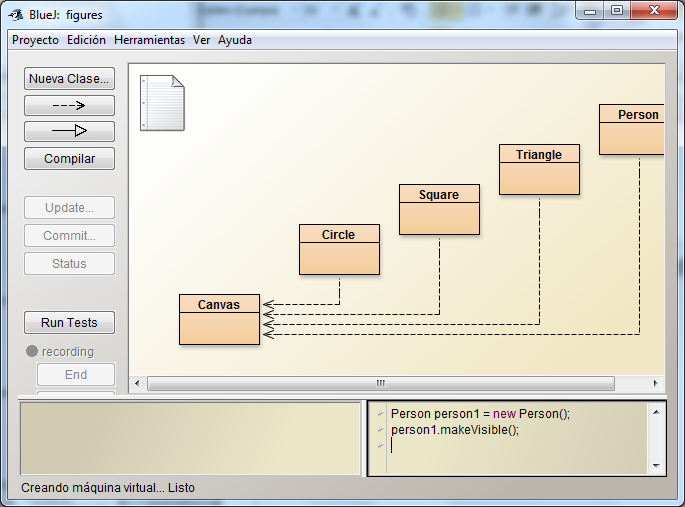 1.10 Interacción entre objetos
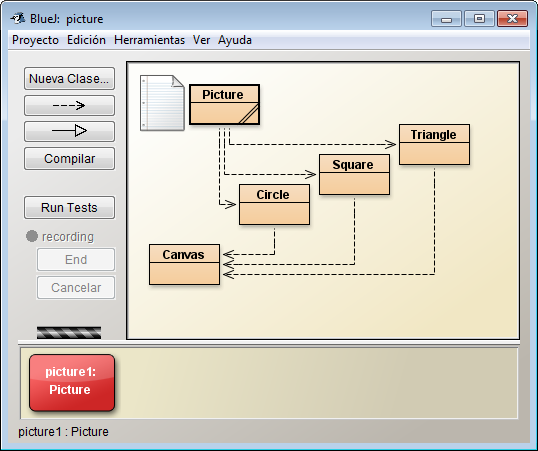 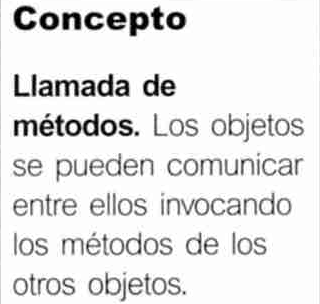 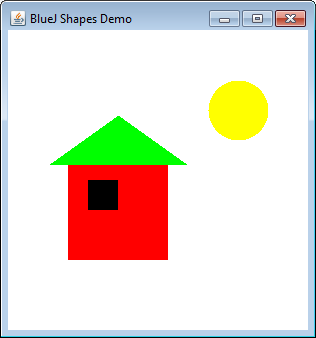 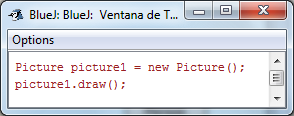 1.11 Código Fuente
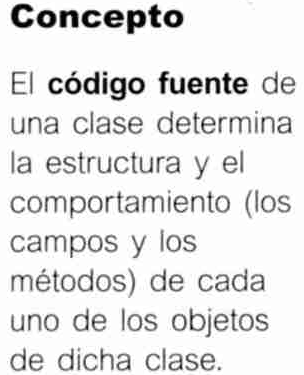 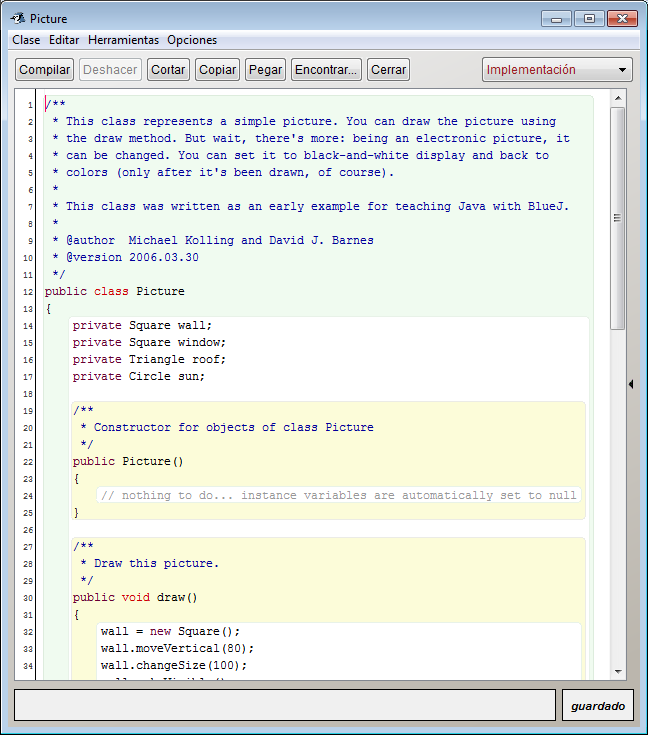 1.12 Otro Ejemplo (lab-classes)
Crear un objeto de la clase student
Los parámetros string hay que introducirlo entre comillas
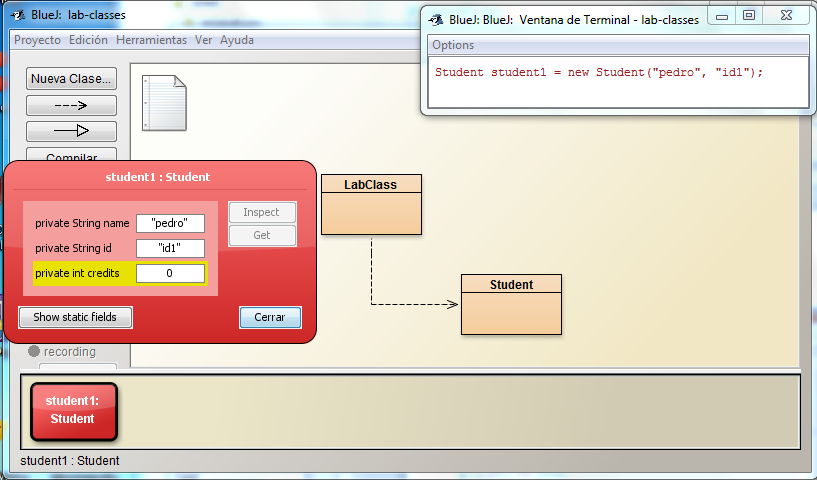 1.13 Valores de retorno
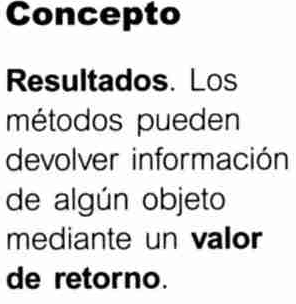 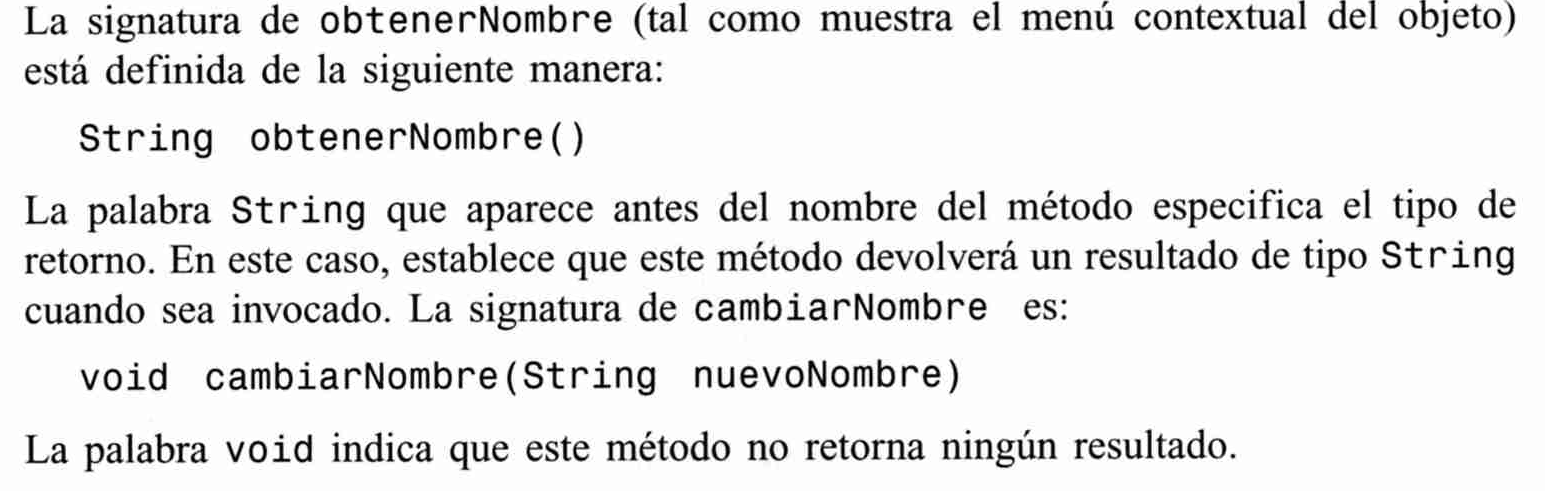 1.14 Objetos como parámetros
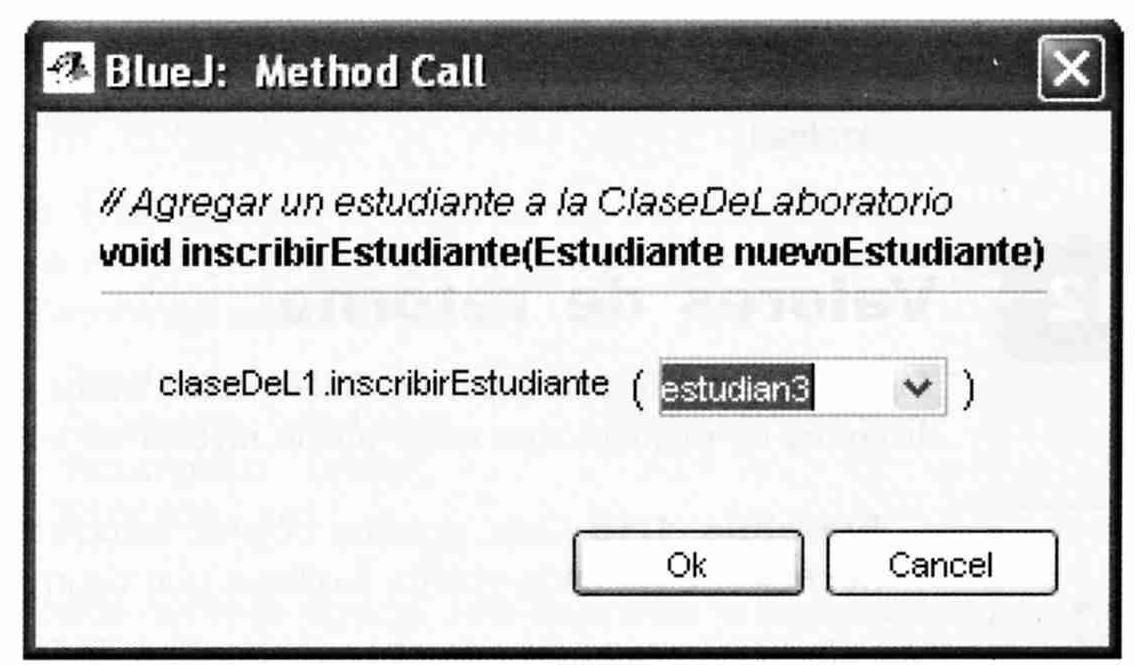 Resumen de conceptos
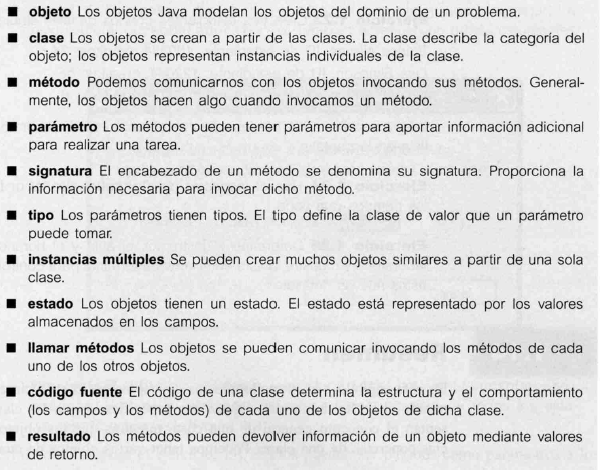 http://www.fdi.ucm.es/profesor/jpavon/poo/
Java
Compilador: javac
Interprete: java
Plataforma de ejecución: JRE (Java Runtime Environment):
Incluye JVM
Plataforma de desarrollo: Java SDK (Java Software Development Kit):
Incluye Compilador, etc.
Incluye JRE
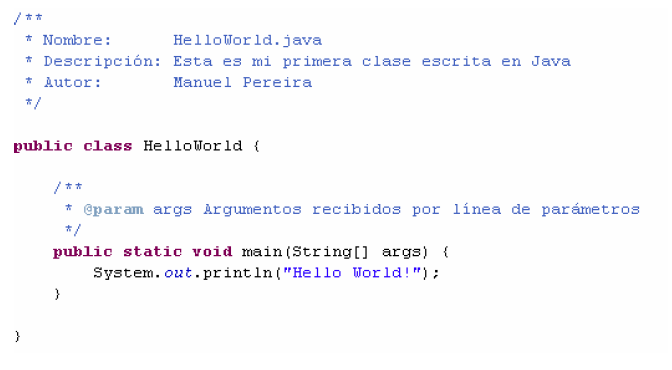 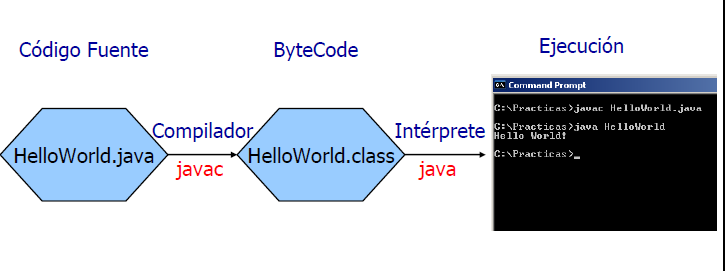